RBC disorders 2Anemia of diminished production
Sura Al Rawabdeh MD
March 30 2022
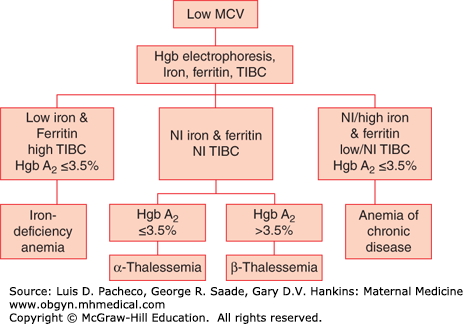 •Iron deficiency anemia
•Anemia of chronic disease
•Megaloblastic anemia
•Others
- anemia  in liver disease
- anemia in renal disease
- aplastic anemia
- Myelophthisic anemia
1-Iron deficiency anemia
•Iron deficiency can result from 
(1) dietary 
(2) impaired absorption,
(3) increased requirement,
(4) chronic blood loss.
pathogenesis
•Negative iron balance due to any reason
•Compensation by storage iron
•Progressive deficiency until complete depletion
•Anemia develops accompanied by low ferritin and low transferrin saturation
morphology
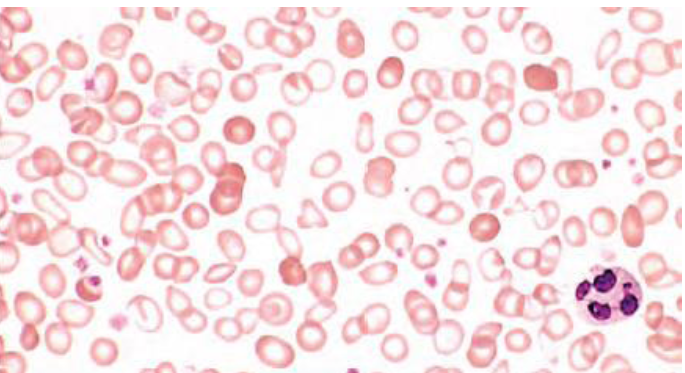 Lab findings
•Low hemoglobin and hematocrit
•Low MCV
•Low MCH
•Low iron levels
•Low ferritin
•High TIBC
•High RDW
•Low hepcidin
•Low transferrin saturation
RDW
RDW or red blood cell distribution width is a measure of how equal your red blood cells are in size. It can help your doctor diagnose various blood-related disorders and diseases.
 
In addition, it is also increased in seemingly unrelated disorders and diseases that nevertheless affect blood cell production and lifespan.
RDW
A normal red blood cell is shaped like a disk with a depressed center. It is very flexible, which enables it to change shape – this is needed for a red blood cell to squeeze through the narrowest of blood vessels called capillaries .

Normally, red blood cells are relatively equal in shape and size. 
However, in some conditions and diseases, red blood cells can have a distorted shape or be smaller or larger than normal while still maintaining their core function (oxygen and carbon dioxide transport).
RDW
Red blood cell distribution width (RDW) is the variation of the size/volume of your red blood cells.

 Basically, it tells you how equal or unequal your red blood cells are in size. It is a part of a complete blood count, which also measures your hemoglobin, hematocrit, and red and white blood cell counts.

Low values mean that your red blood cells are roughly similar in size, which is normal and desirable.

 Higher values mean that your red blood cells are produced in different sizes.
 In other words, there is some issue with red blood cell production or survival
2-Anemia of chronic disease
•Anemia of chronic disease is impaired red cell production associated with chronic diseases that produce systemic inflammation 

•The most common cause of anemia among hospitalized patients.
•Examples include chronic microbial inflammation, autoimmune inflammation, and malignancy.
Lab findings

• Low HB and Hct

•Can be hypochromic microcytic or  normochromic normocytic.

•High ferritin and low TIBC(exactly opposite to iron deficiency anemia)
3- Macrocytic Anemia: > 99 fl(B12 and/or Folate Deficiency)*look for Reticulocyte count, if increased think of secondary macrocytosis:1- Recent hemorrhage2-Treated anemia3- Hemolytic anemia*All of the above cause Macrocytosis with Reticulocytosis
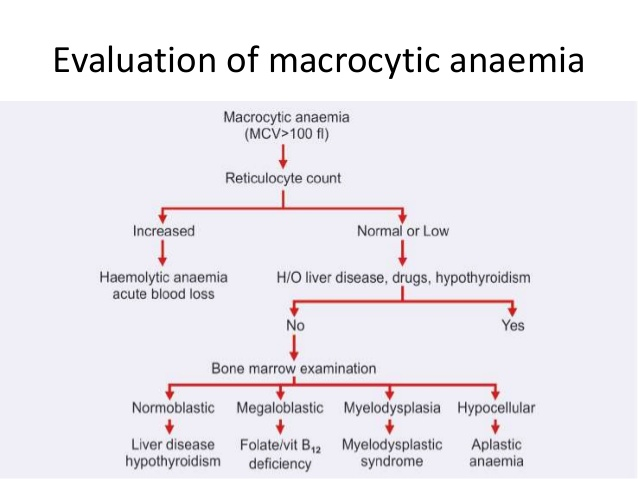 https://www.picswe.com
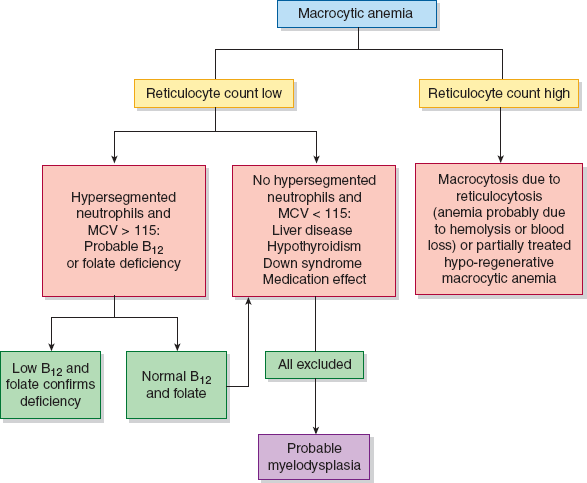 https://accessmedicine.mhmedical.com
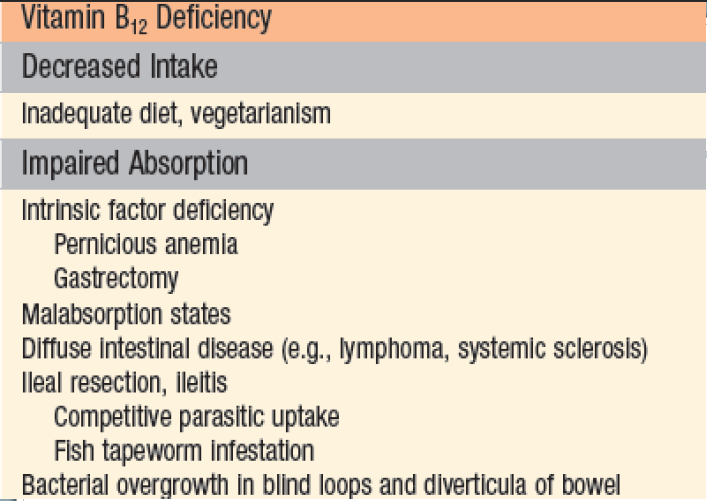 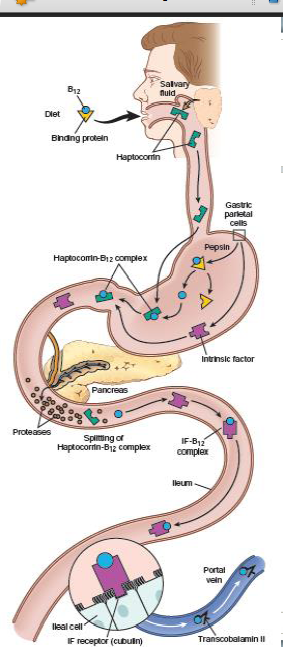 Pernicious anemia
Autoimmune attack on gastric mucosa.
three types of antibodies
1-parietal canalicular antibodies
2-blocking antibodies
3-intrinsic factor–B12 complex antibodies
Clinical manifestations
•Related to anemia similar to those found in folate deficiency
•Additionally, leukopenia with hypersementedneutrophils can be seen

•Neurological symptoms:
Numbness
Unsteady gate
Loss of position sense

Increase risk of malignancy in patient with pernicious anemia
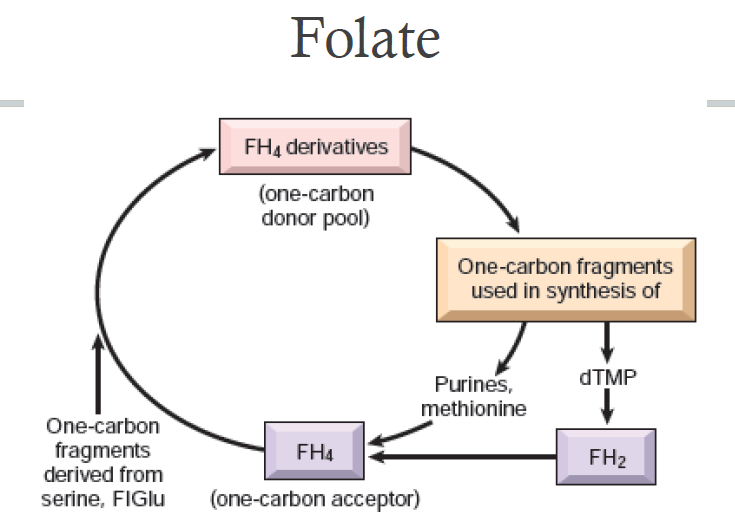 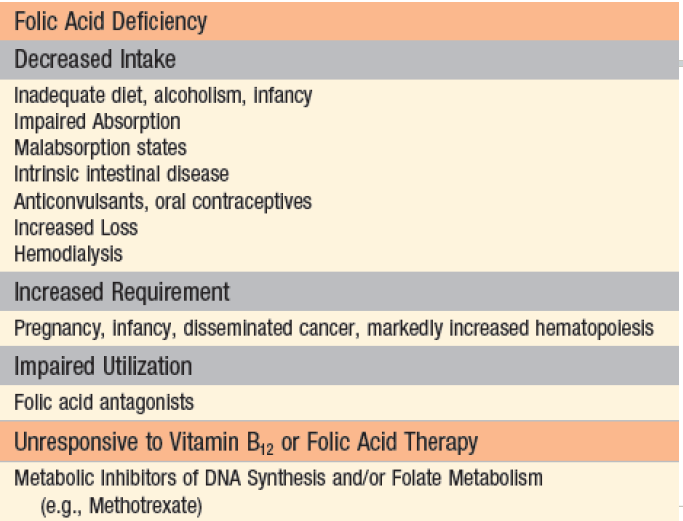 Clinical manifestations
•Nonspecific symptoms of anemia, weakness, fatigue…etc
•GI symptoms due to the effect on GI epithelial lining cells.
•NO neurological symptoms
•Diagnose by serum and RBC folate levels.
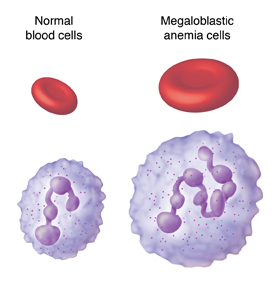 https://www.sterlingcare.com
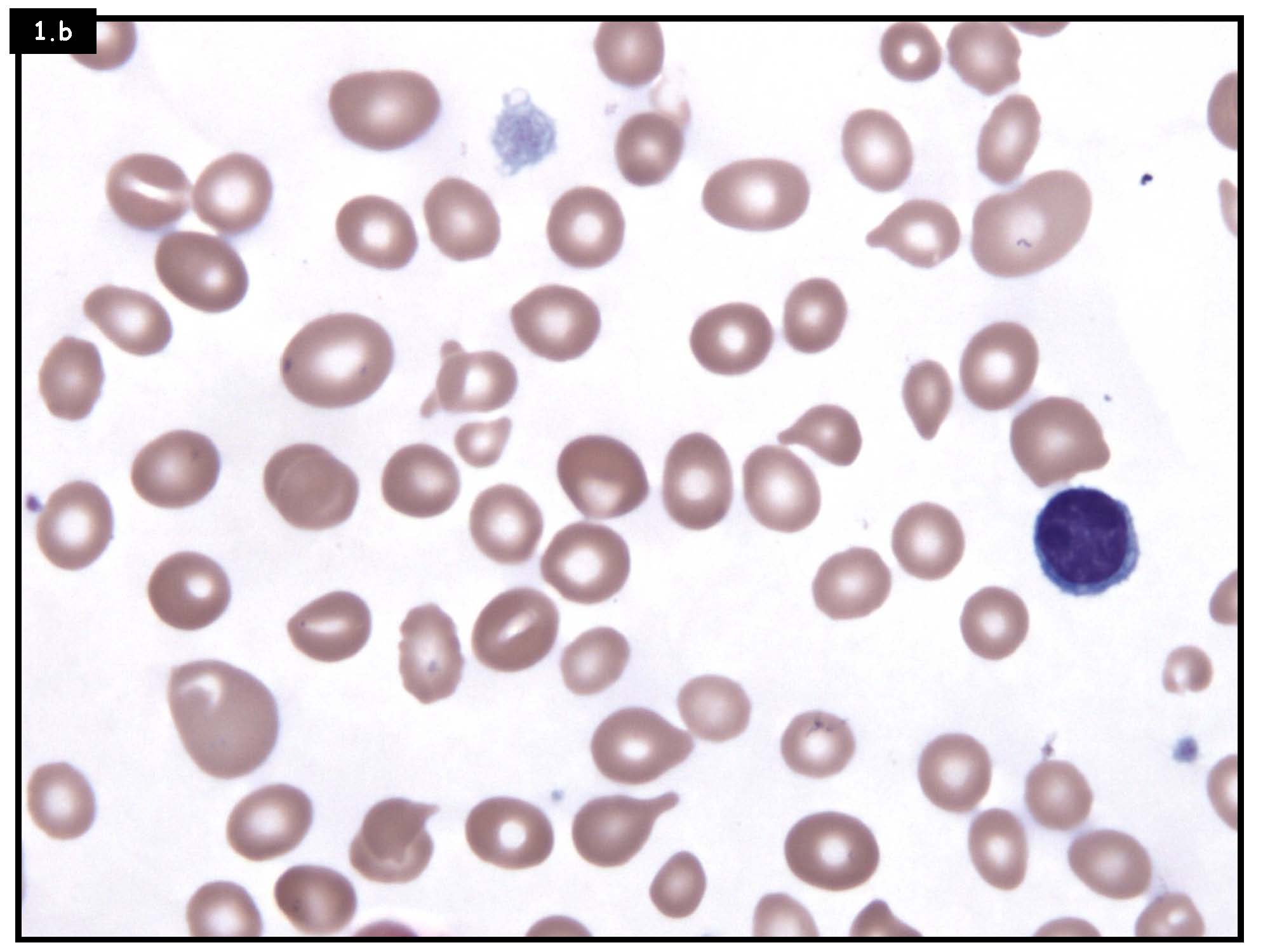 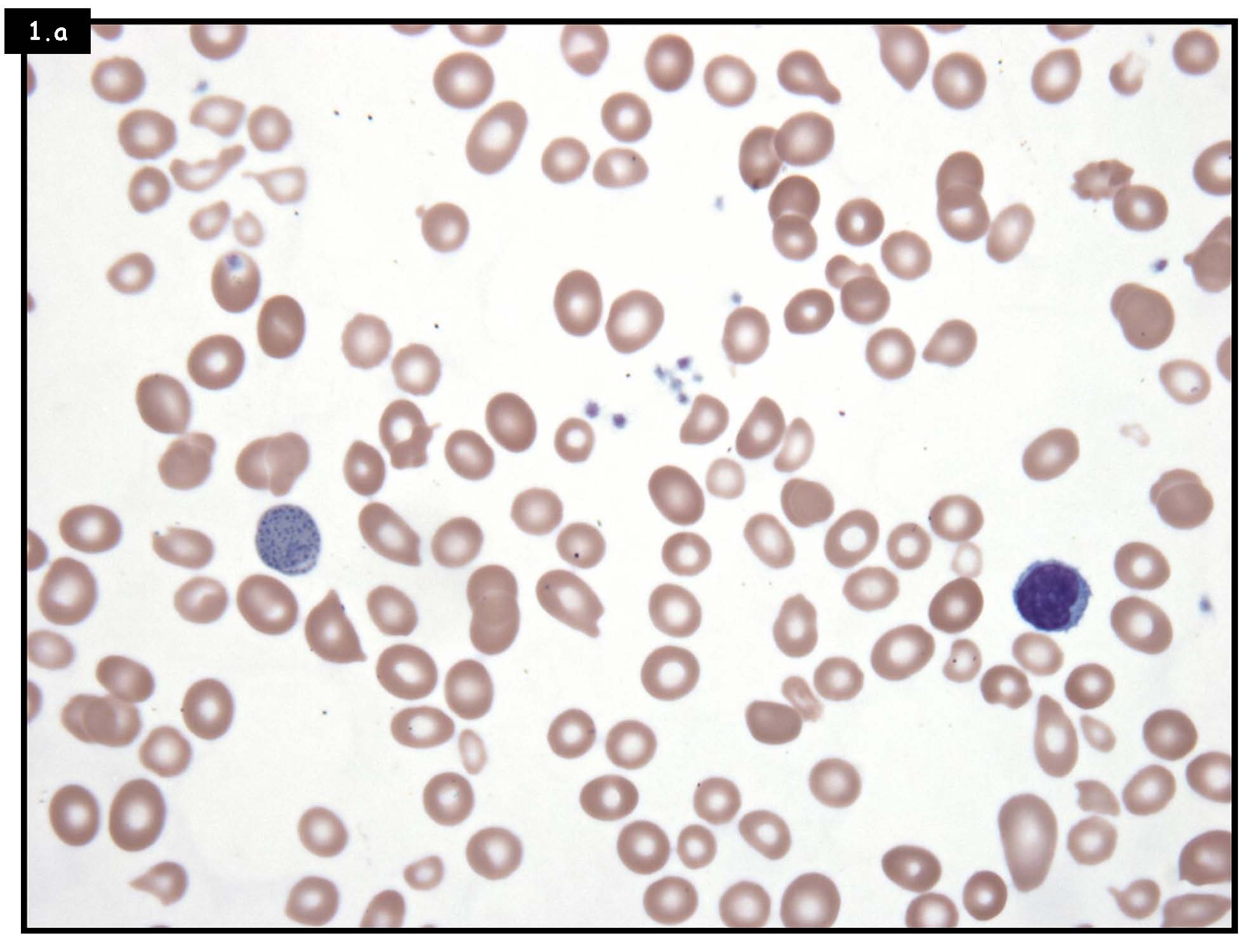 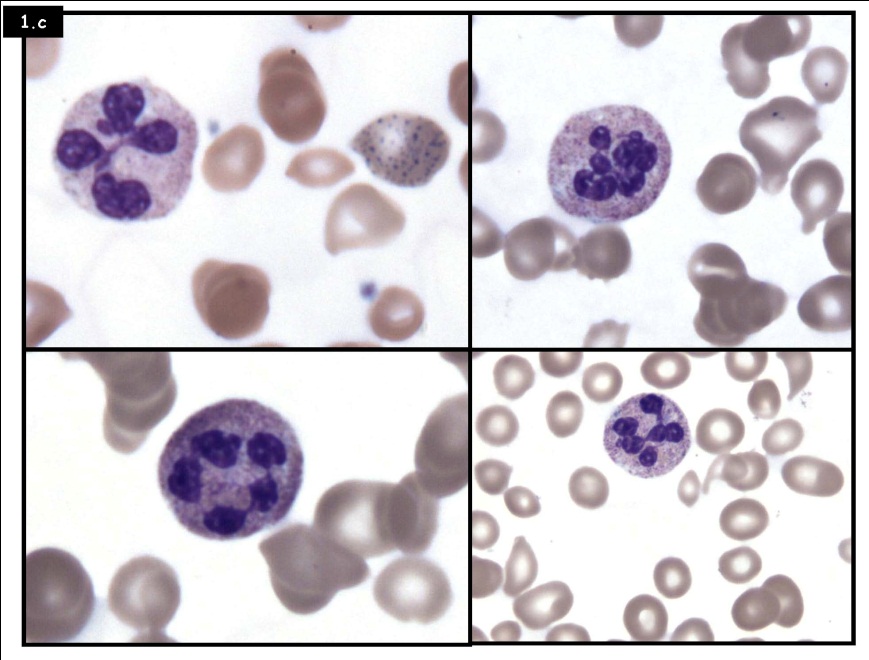 Macro-ovalocytes 
Moderate anisopoikilocytosis 
Neutrophilic hypersegmentation
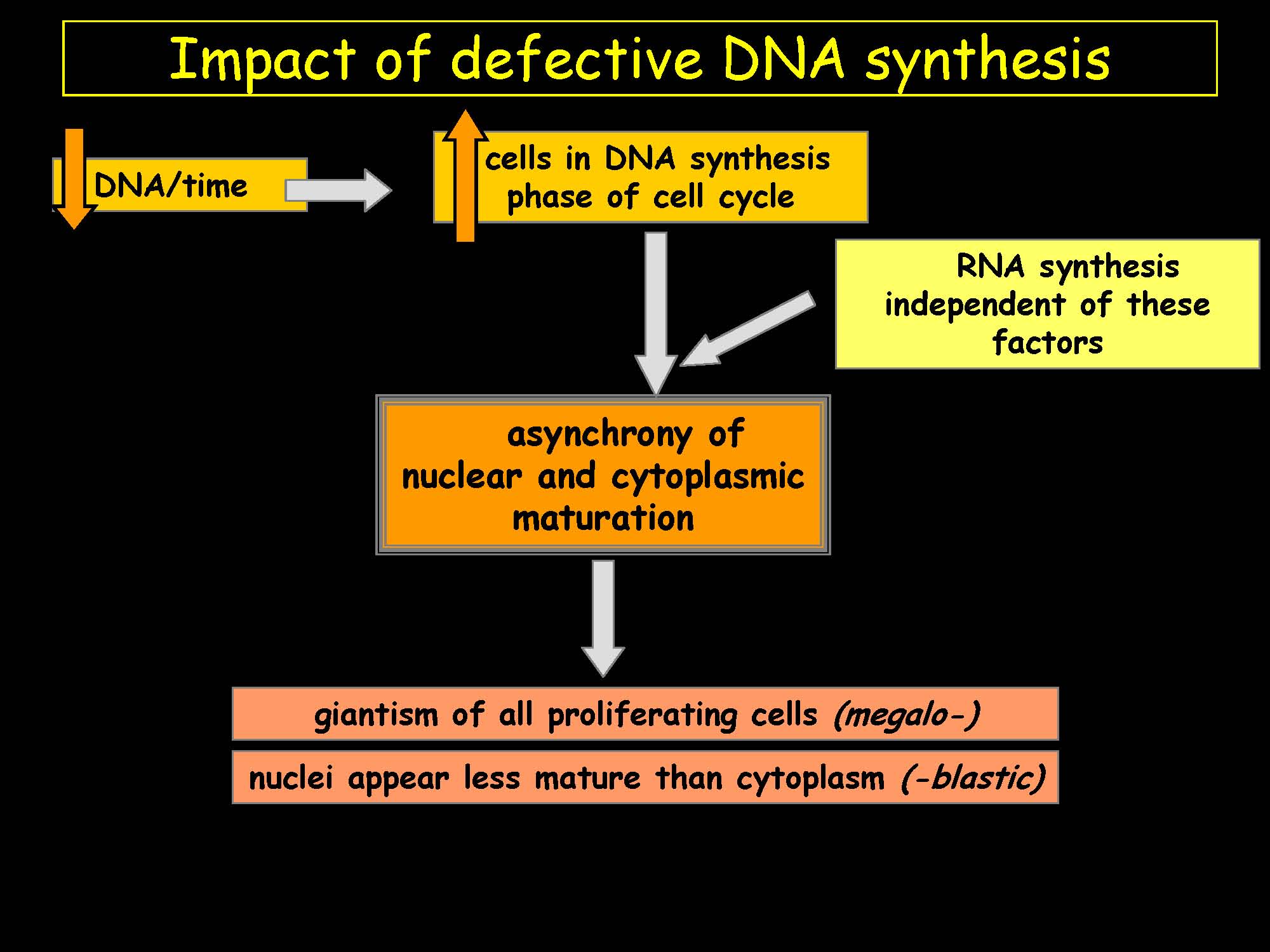 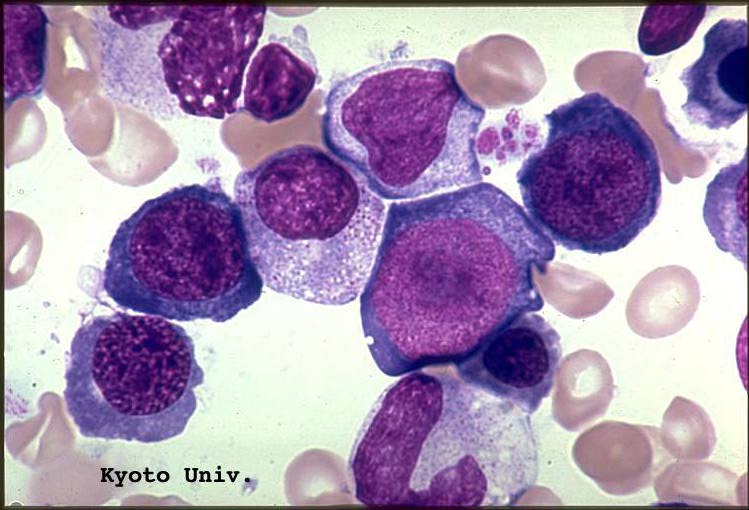 http://pathy.med.nagoya-u.ac.jp
4-Normocytic/Normochromic1)Anemia OCD…Cytokine (IL-6) induced Hepcidin productionHepcidin binds ferroportin and induces it is internalization and degradation…so:Decrease RBC life span Decrease Iron Mobilization from stores  Increase iron storesLab findings: Low iron, High Ferritin, Low Transferrin, Low TIBC2)under-production…Dec.Reticulocyte count*Pure red cell aplasia*Aplastic anemia*Myelophthisic
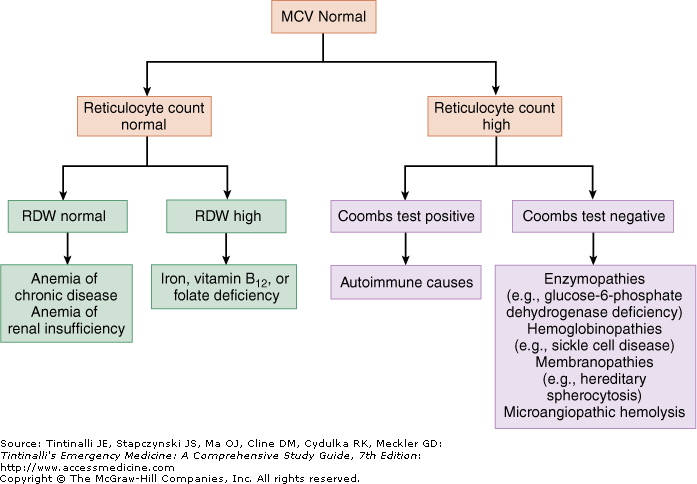 Aplastic Anemia
Aplastic anemia refers to a syndrome of chronic primary hematopoietic failure and attendant  pancytopenia(anemia, neutropenia, and thrombocytopenia), that is secondary to suppression of multipotent myeloid stem cells.
Idiopathic
Secondary:
* Idiosyncratic
* Predictable, reversible, dose dependent :
  XRT, myelotoxic drugs, drugs, chemicals, &Viral infections
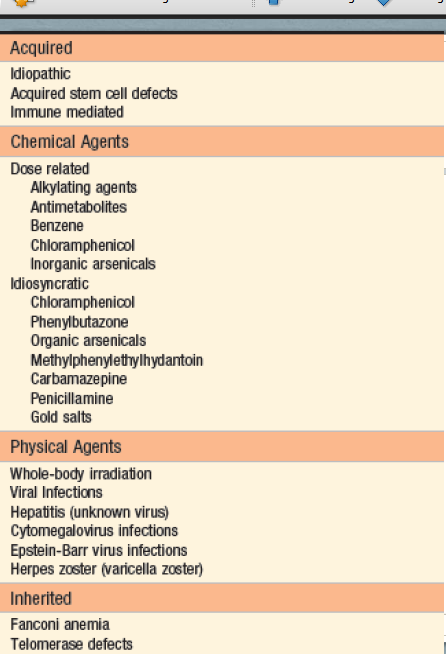 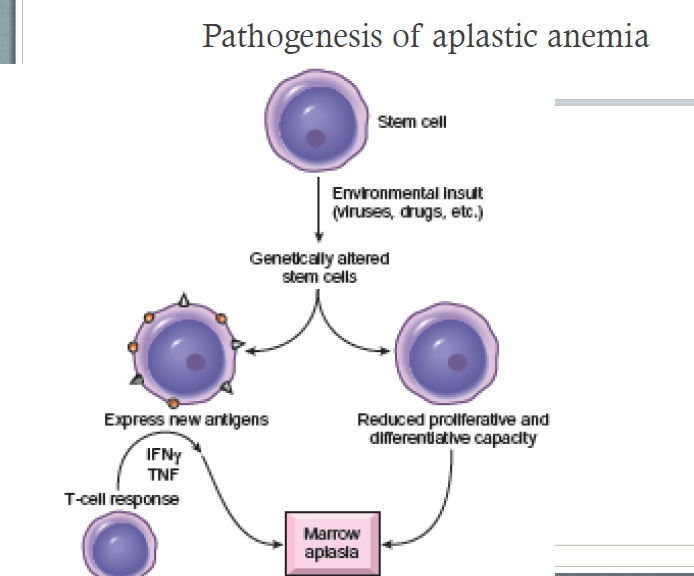 Clinical features
•Any age with no gender predilection
•Stigmata of pancytopenia
•Normocytic and occasionally macrocytic anemia.
•No splenomegaly
•No increased reticulocyte count
•Bone marrow exam is a must for diagnosis
•Respond well to immunosuppressive therapy, BM transplantation is the treatment of choice with 5 year survival of more than 75%.
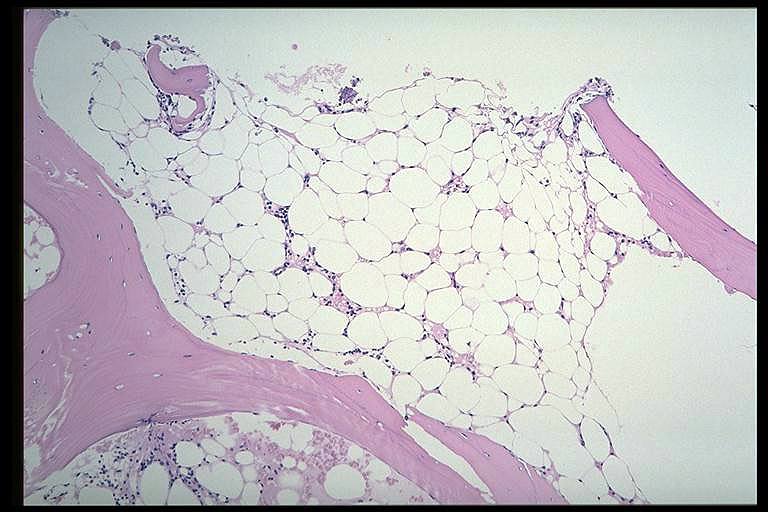 pathy.med.nagoya-u.ac
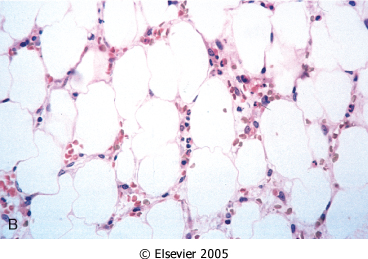 5- Anemia in liver disease
•Multiple etiologies:
•Iron deficiency is the most common
•Hypersplenism
•Therapy related hemolytic anemia and suppression of EPO receptor
•Alcoholic-cirrhosis-induced folate deficiency
6-Anemia of renal disease


• Related to decrease EPO production by the damaged kidney.
•High levels of inflammatory cytokines
•Hemolysis
•Chronic bleeding
•Folate deficiency in patients on dialysis.
Myelophthisic  anemia
Extensive infiltration of the marrow by tumors or other lesions.

•Metastatic cancer (lung, breast, prostate)
•Tuberculosis
•Lipid storage disorders
•Osteoscelrosis
•Leukoerythroblasticreaction on peripheral blood.
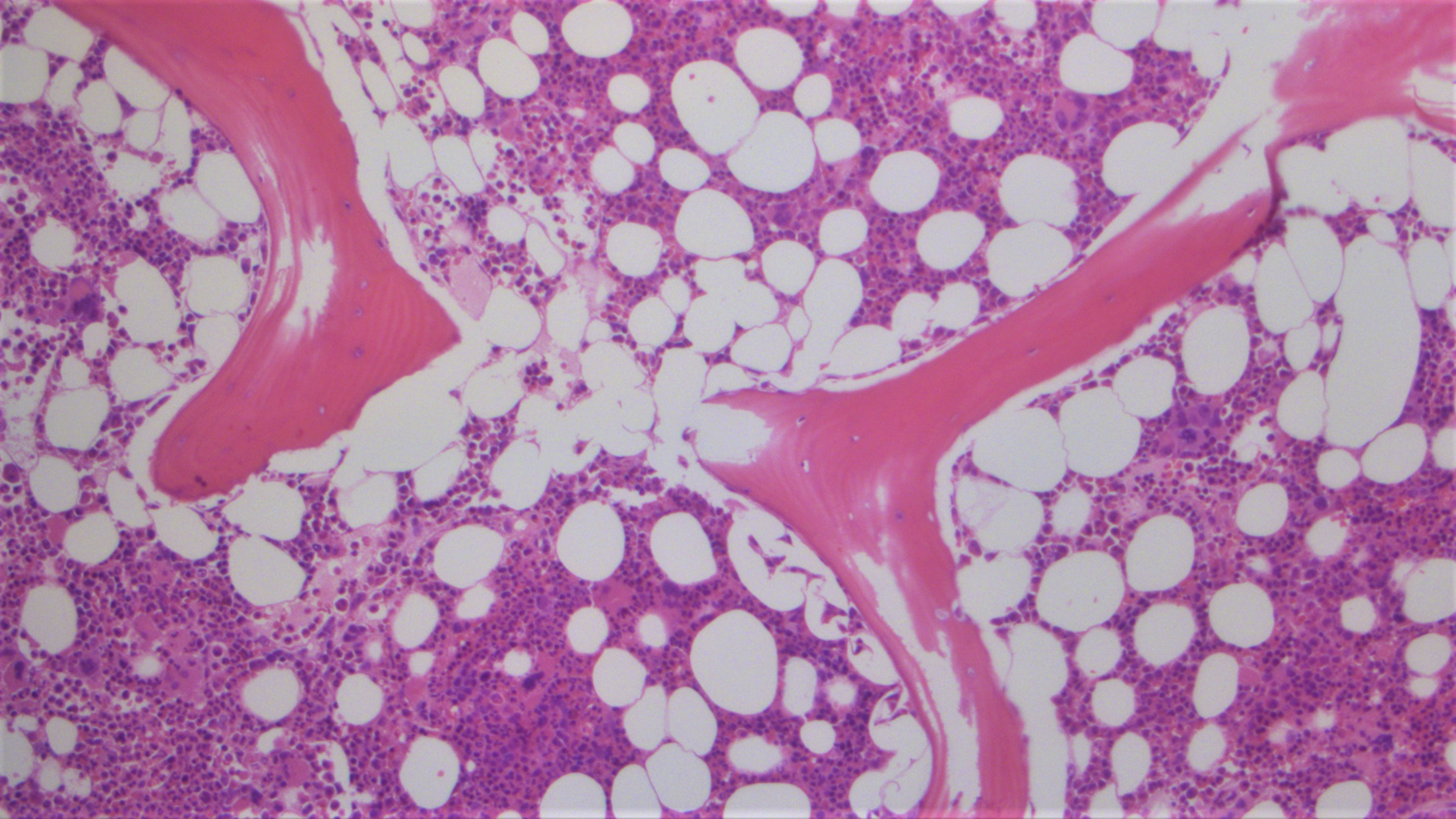 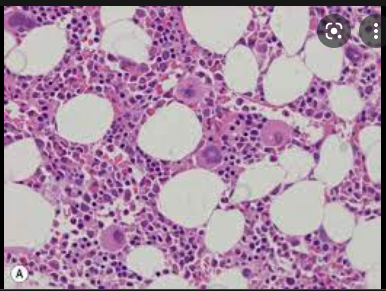 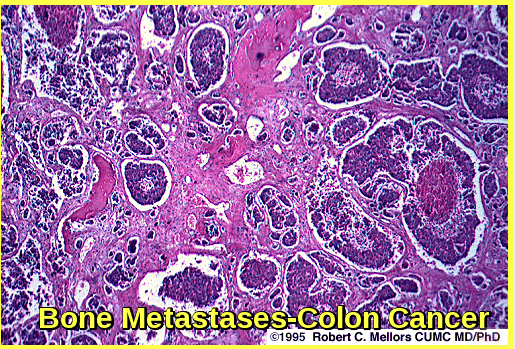 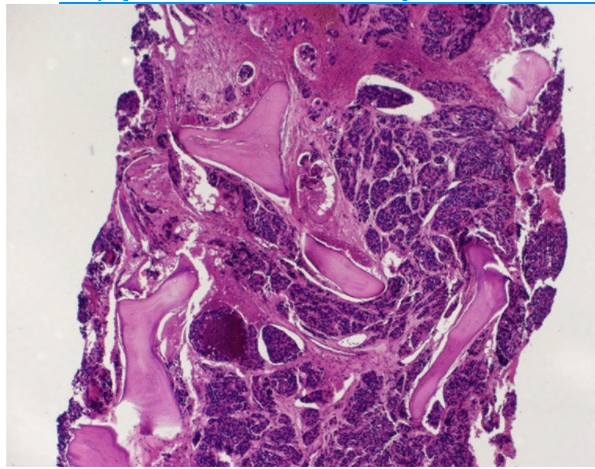 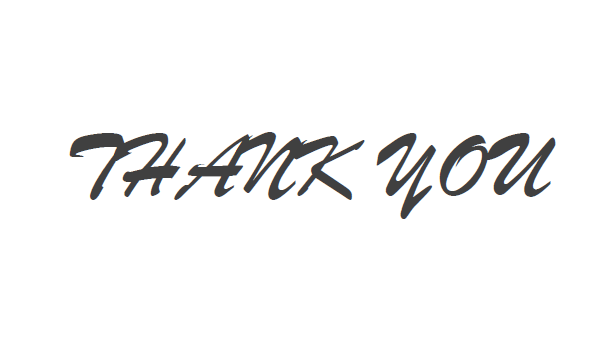